VÍDEO EDUCATIVO
Sentimientos & Mensajes: Serie Animal
[Speaker Notes: Esta entrada es estandar. Déjala intacta]
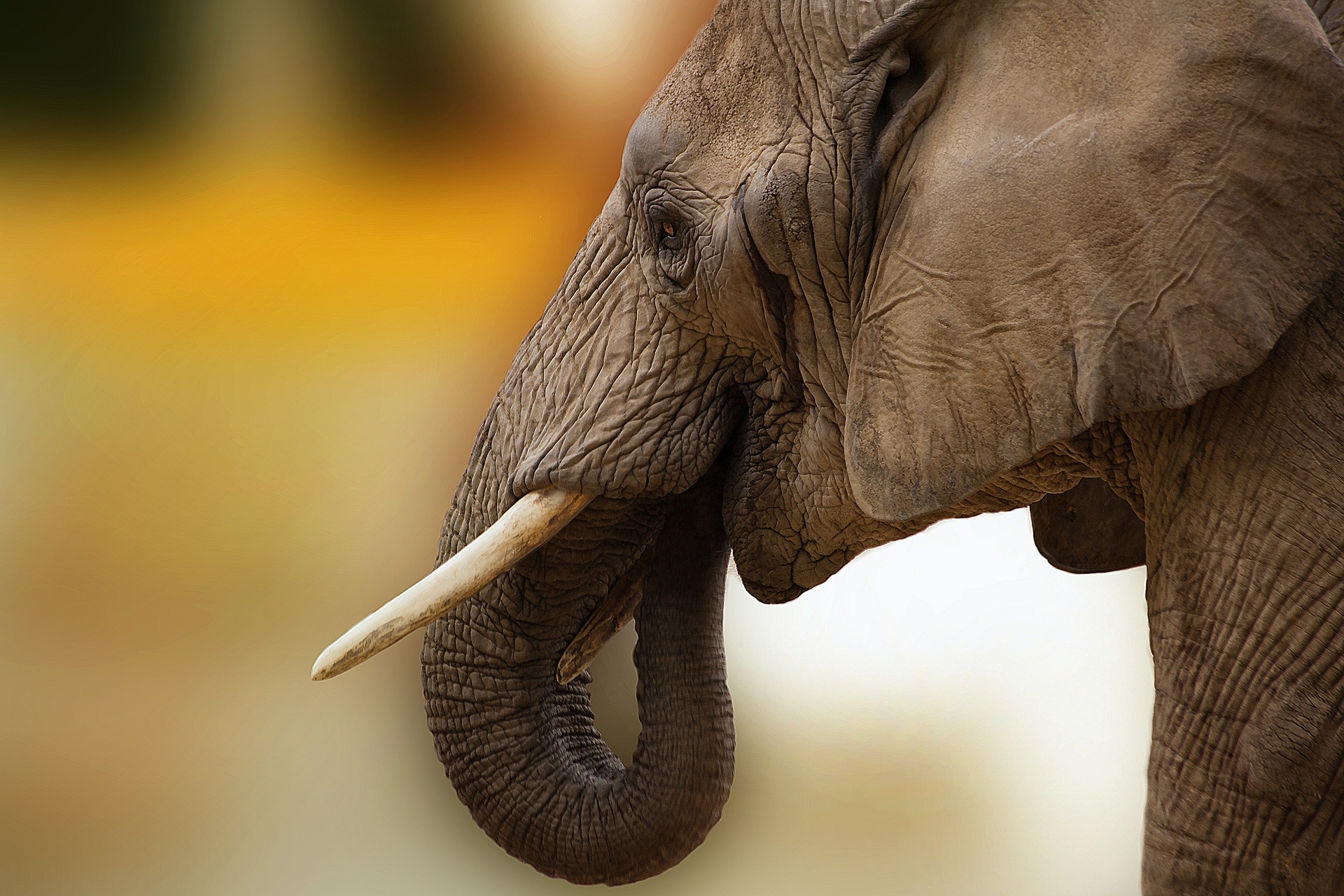 Memoria
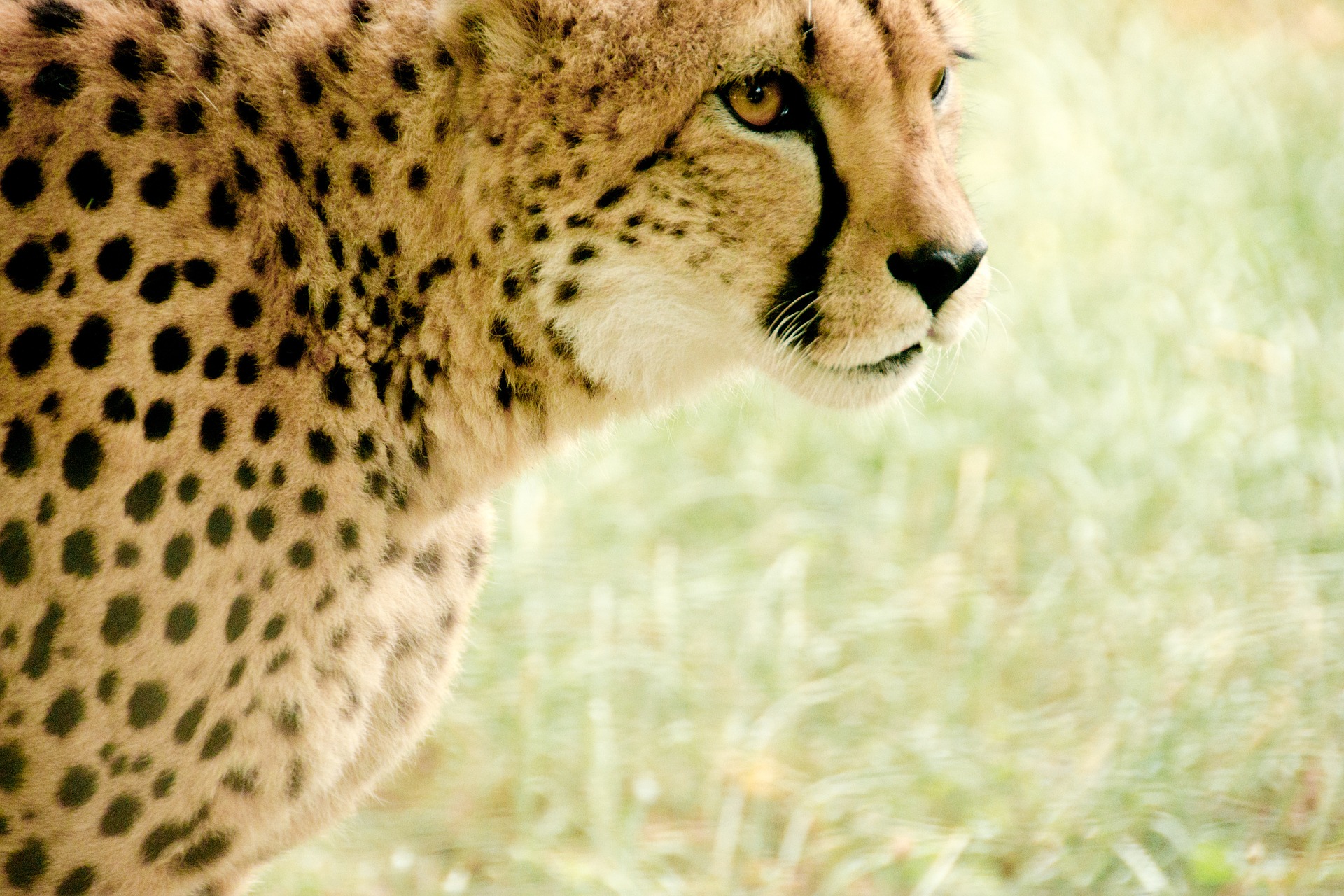 Elegancia & velocidad
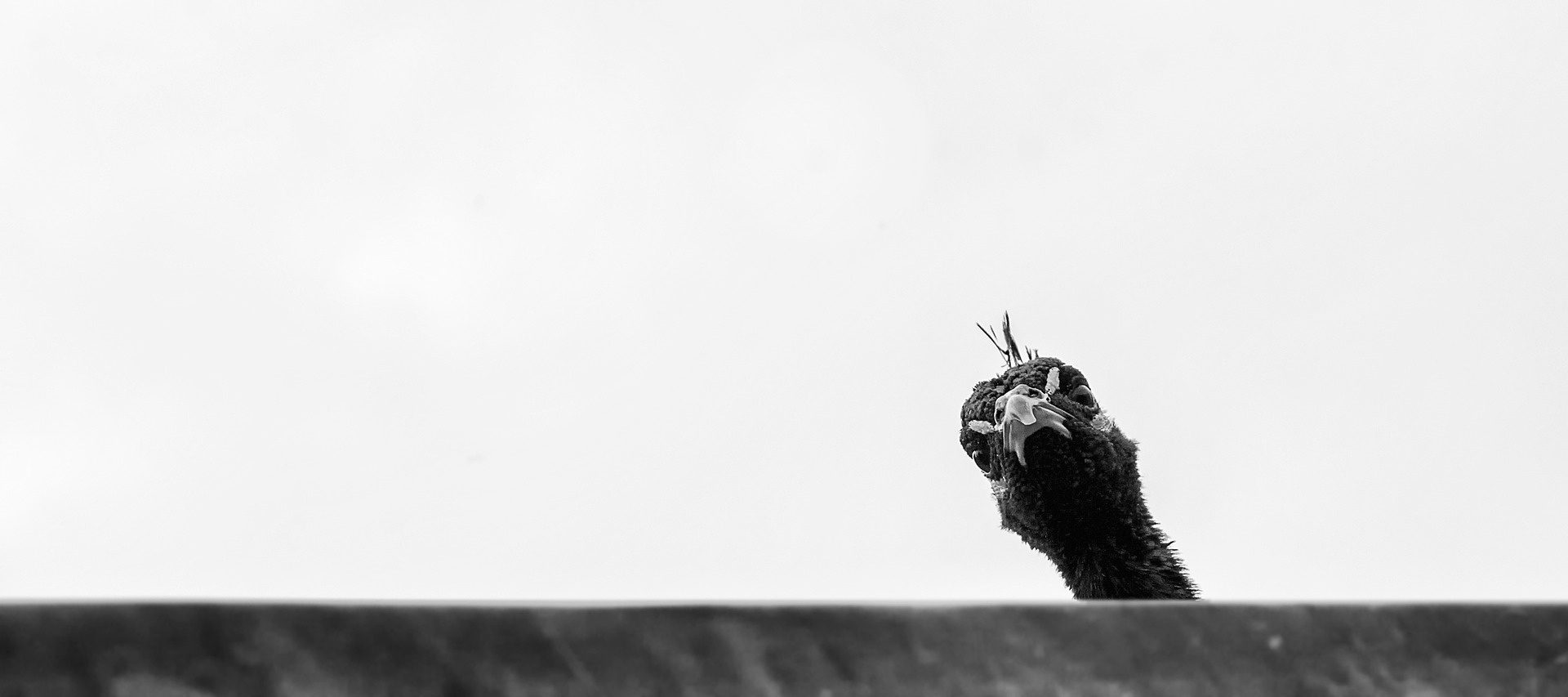 Curiosidad
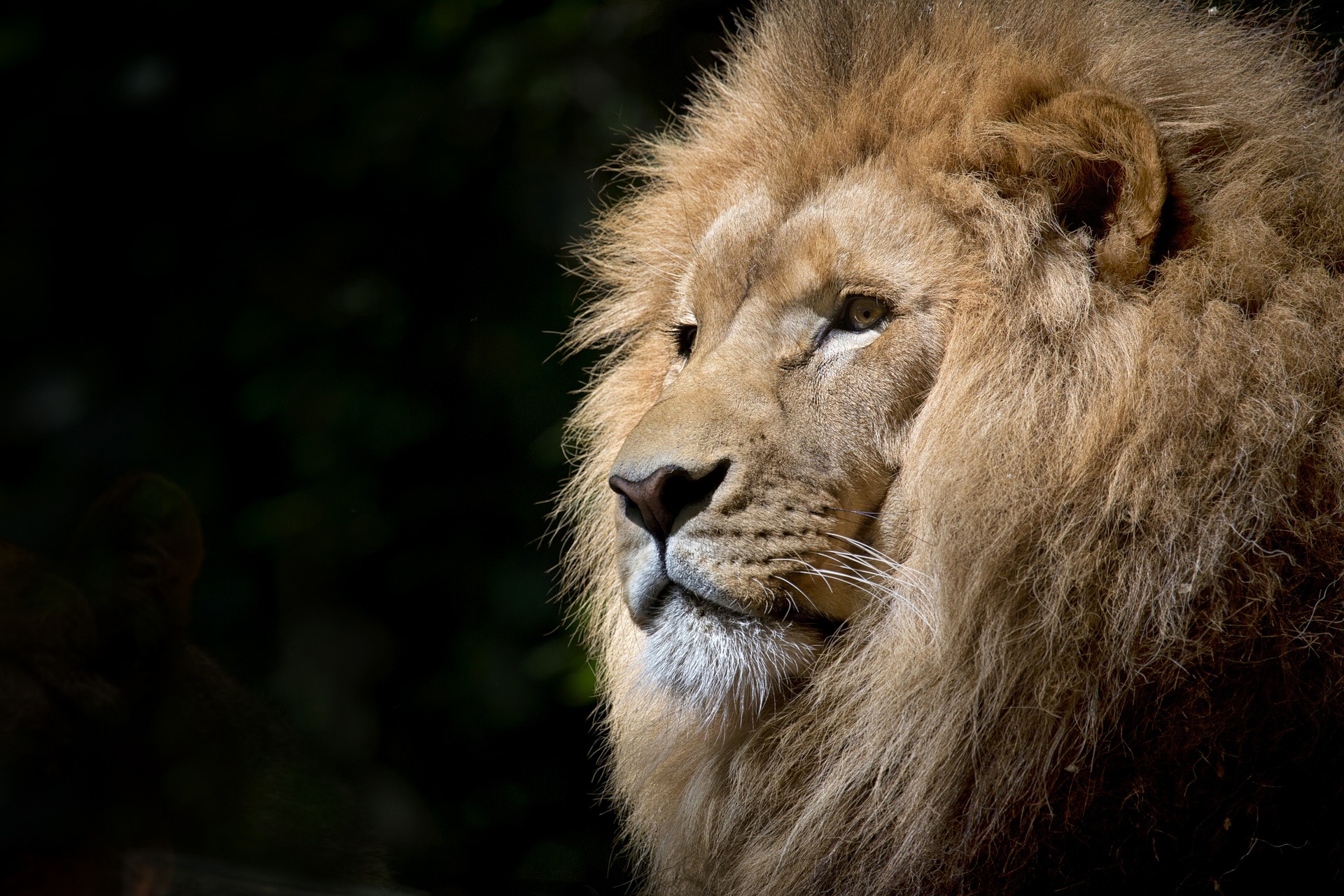 Fuerza &  Poder
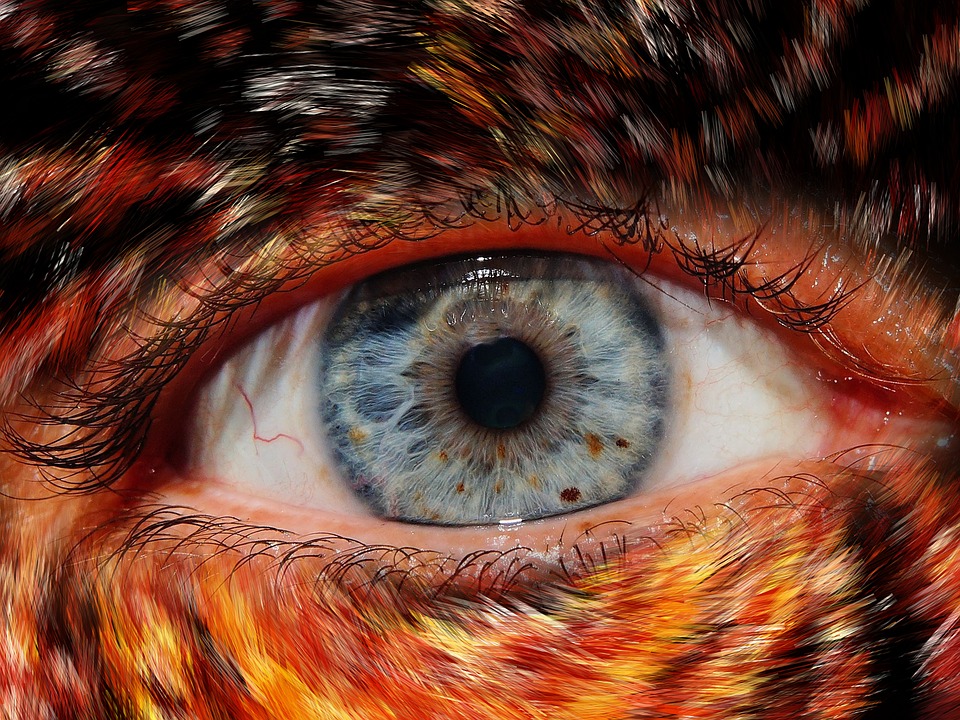 Desconcierto
Recursos incluidos & Créditos
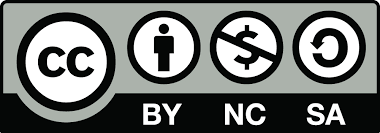 Esta pieza se publica bajo licencia Creative Commons
Todas las imágenes incluidas en esta presentación proceden de:
PIXELBAY.COM
[Speaker Notes: Aquí van los créditos de los recursos incluidos. Todos deben ser Creative Commons, o debemos contar con la autorización correspondiente]
VÍDEO EDUCATIVO
Sentimientos & Mensajes: Serie Animal
[Speaker Notes: Esta entrada es estandar. Déjala intacta]